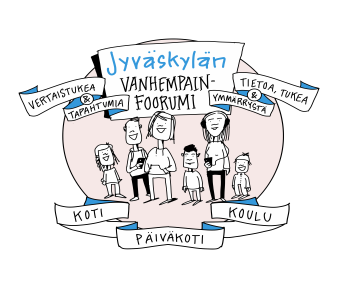 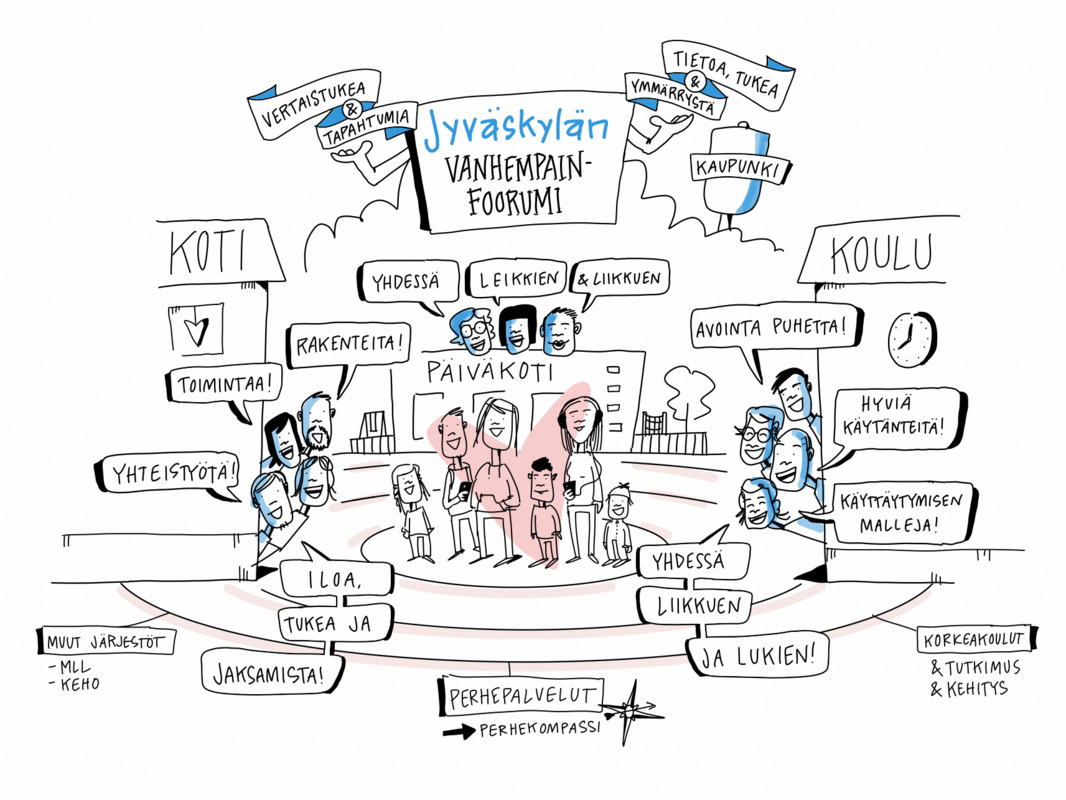 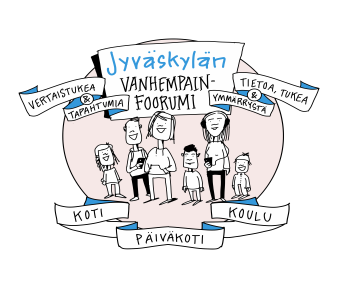 Tervetuloa kaikki koulut!
Pj&sihteeriklubin kuusenkaatajaiset
torstaina 20.1.2022 klo 18-20
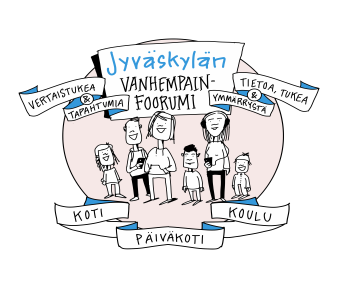 Yhteinen matka jatkuu
Tammikuun askel on tämä 
 tapaaminen.
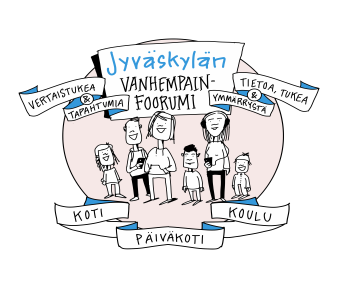 Illan ohjelmassa
Tervetuloa – tutustutaan toisiimme ja kerrotaan lyhyesti ajankohtaiset kuulumiset

mukana ainakin Janakka, Jyskä, Keljonkangas, Keltinmäki, Kortepohja, Kuohu, Lohikoski, Mankola, Palokka, Vaajakumpu

Kasvun ja oppimisen palveluista Tanja Räty
JVF:n Kari, Liisa, Hannu, Heljä, Piia ja Tuula
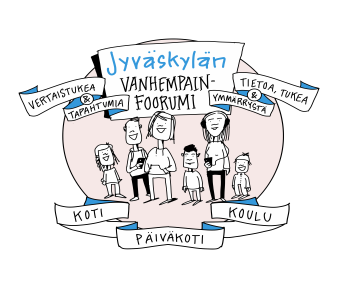 Illan ohjelmassa
Teimme keväällä 2021 kuntalaisaloitteen liikenneturvallisuudesta ja vastaus on saapunut ennen joulua

 Kommentteja? Mitä kouluillanne tapahtuu aiheen tiimoilta? Miten tästä eteenpäin?
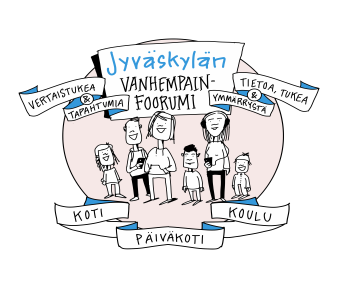 Illan ohjelmassa
Kannanotto lasten tuesta, turvallisuudesta ja hyvästä arjesta

 Työpajatyöskentelyä Padlet-alustalla:
https://padlet.com/vanhempainfoorumi.jkl/lh92236vd5l8hfc2
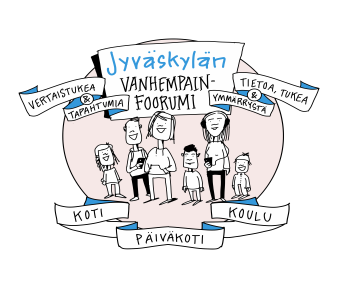 Illan ohjelmassa
Vuoden vanhempaintoimija 2021 
-kunniakirjan saa
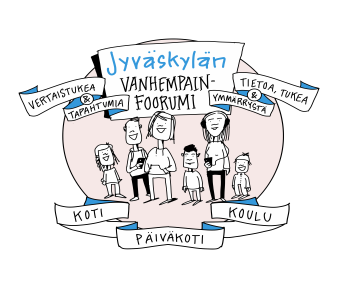 Vuoden vanhempaintoimija 2021

Kuohun päiväkotikoulun vanhempaintoimikunta

ONNEA!
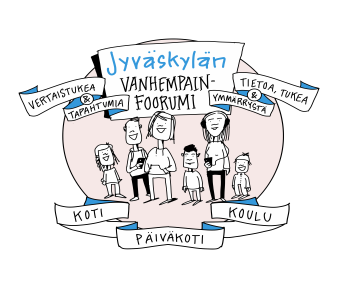 Vuoden vanhempainvälähdys 2021

Kunniakirja jätetään jakamatta.
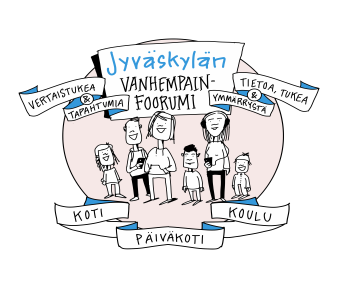 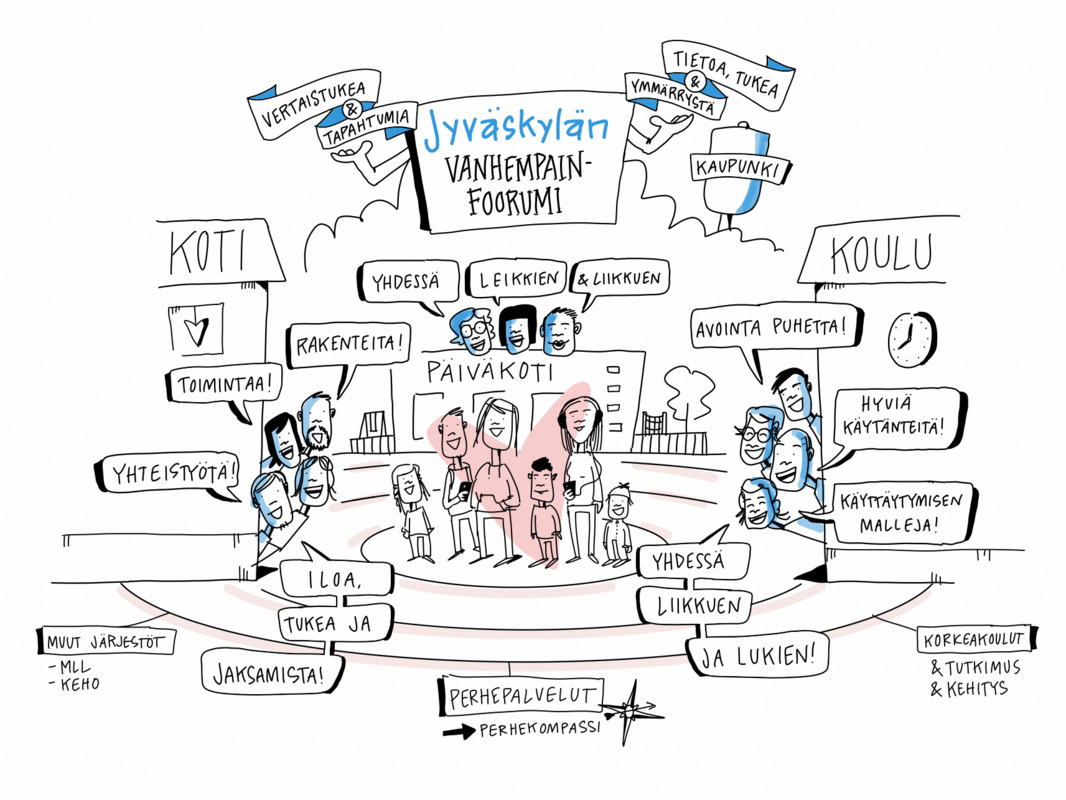 Yhteinen matka 
kodin ja koulun yhteistyön hyväksi jatkuu!
	
	Tammikuun askel on kaikkien Jyväskylän koulujen vanhempien ja vanhempaintoimijoiden välinen etätapaaminen. Mukana tietysti kasvun ja oppimisen palvelut.
Illan ohjelmassa:
Liikenneturvallisuus ja liikennekasvatus – miten eteenpäin nyt kun olemme saaneet vastauksen kuntalaisaloitteeseemme
Ajankohtaiset kouluilta ja kaupungilta
Kannanotto lasten tuesta, turvallisuudesta ja hyvästä arjesta
Vuoden vanhempaintoimija 2021
Vuoden vanhempainvälähdys 2021